How to handle grievances
Chrissy Vogeley
Community Relations Manager
Office of Children’s Services
What is a grievance?
Allegations by an individual who is affected by a case-specific decision or action of an OCS employee
Placement of child
Visitation
Treatment of client
Grievance procedures are listed in statute AS 47.10.098 and implemented through regulations under 7 AAC 54.255
Grievances must be filed:
Within 6 months of the notice of action or decision
Within 3 years regardless of whether or when the complainant received actual notice
Who can file a grievance?
Parent or guardian
Foster parent
Adult family member
A person with a significant relationship with the child
Stepparent
Grandparent
Parent’s live-in partner
A person participating in provision of services to a child or family
Medical provider
Potentially, lawyer
What is NOT a grievance
Appeal substantiated finding
Appeal late payments or contest foster care rates
Appeal decision or action that is reviewable in court
Appeal any federal or state action that is not in our jurisdiction
Complaints by a state employee who is not a client or service provider for OCS
Appeal a decision regarding a civil rights action
Appeal a licensing action
Initiate complaints that fall under State Personnel Act
Address contract services disputes
Appeal a decision regarding grant programs
Emergency Removals
Foster parents cannot grieve the emergency removal of a child
If the foster parent grieves the non-emergency removal of a child, the foster parent may request that they child not be removed until the issuance of a final decision. The request will be granted unless a PSM II finds that:
Removal is in the best interest of the child
The child is being returned to the legal parent or guardian
Removal is in response to an allegation of maltreatment in the foster home
Removal is ordered by court
Timeline for Level 1 review
5 days
15 days
10 days
Supervisor issues a written decision to grievant
What happens next?
Appeals for review
If a grievant disagrees with the decision of the supervisor:
Request a review by the regional manager within 10 days after the decision was sent
The regional manager must meet with the grievant within 10 days of receiving the request
The regional manager must issue a decision within 15 days of the meeting
If a grievant disagrees with the decision of the regional manager
Request a review by the division operations manager with 10 days
Division operations manager and regional manager must meet with the grievant within 10 days
Within 15 days after the meeting, the division operations manager will forward a proposed decision to the director
Within 10 days after receiving the proposed decision, the director will issue a final decision
That’s it in a nutshell!





Any questions?
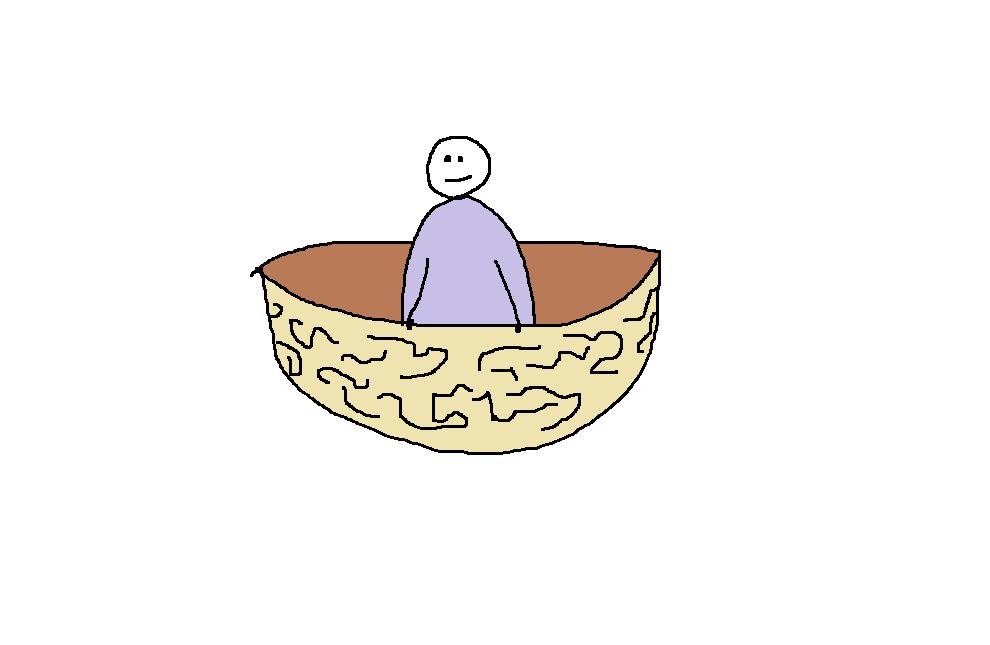